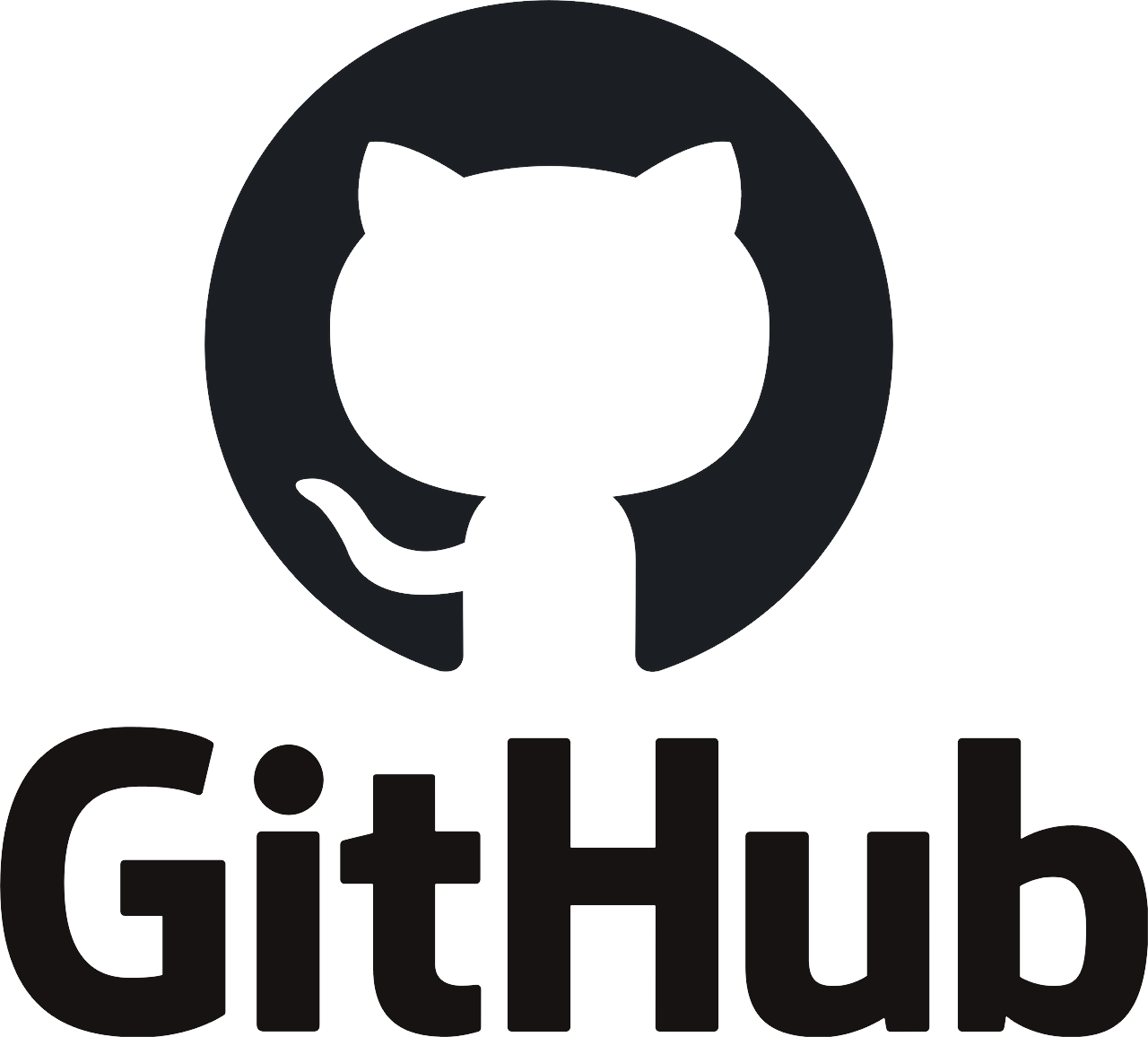 Git & GitHub
I was never taught how to do this
Mariana Montes
19/10/2021
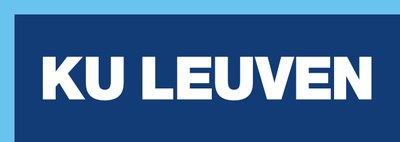 What is Git?
Git is a version control system
Keep track of the different stages of your work
Create branches for side projects without affecting the main work
Free and open source
Typically: command line
Git command line - cheatsheet
There is no repo. Create a folder for a project and set up git on it.
For the longest time I just kept the cheatsheet close by every time I used git
There is a repo, yours or not, and you copy it into your machine.
Tell git who you are.
Step 1: stage a change.
Step 2: commit your changes (and explain why).
Get an overview of (not) staged & commited files.
Command line?
You definitely have one, regardless of your OS (might be called “Terminal”)
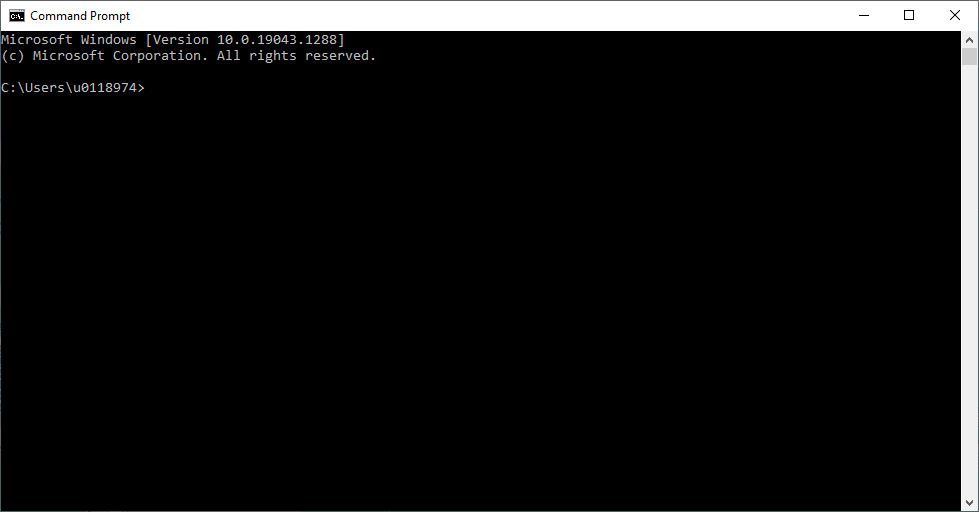 There are also other integrations (shown in later slides)
What is GitHub?
GitHub is an online platform to host and share git repositories.
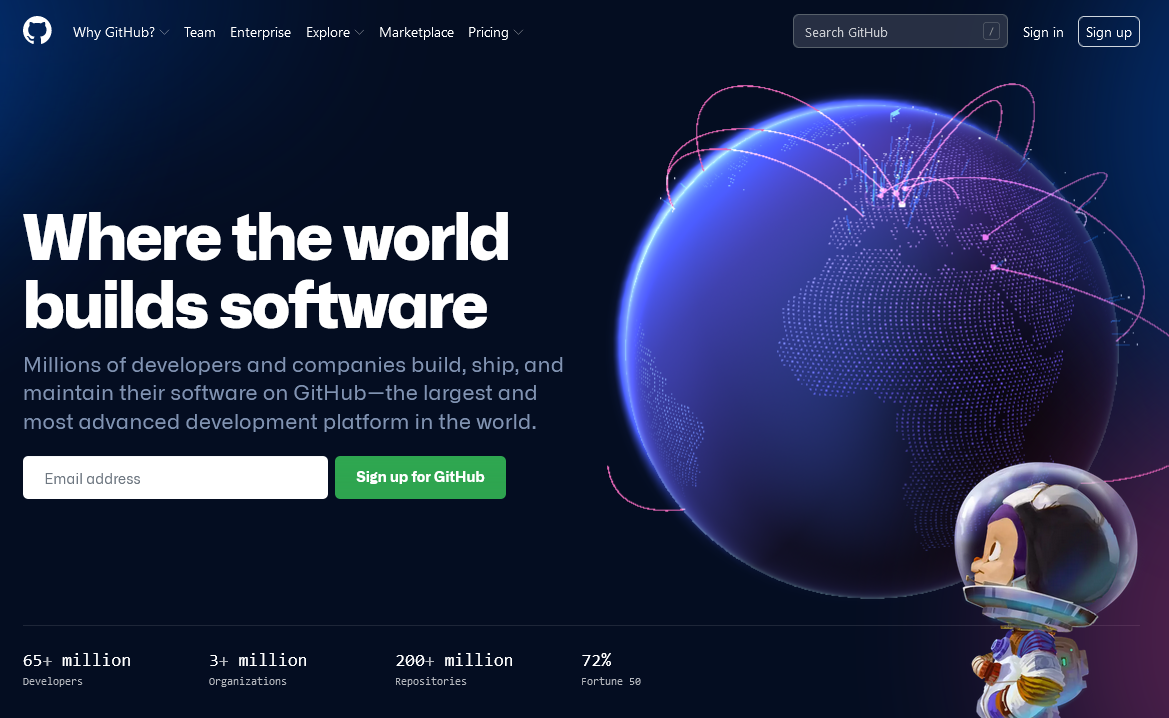 Online back-up of your repositories
Collaborate and publish
Alternatives: GitLab, BitBucket...
Integration with command line, but also Desktop Application
GitHub Desktop
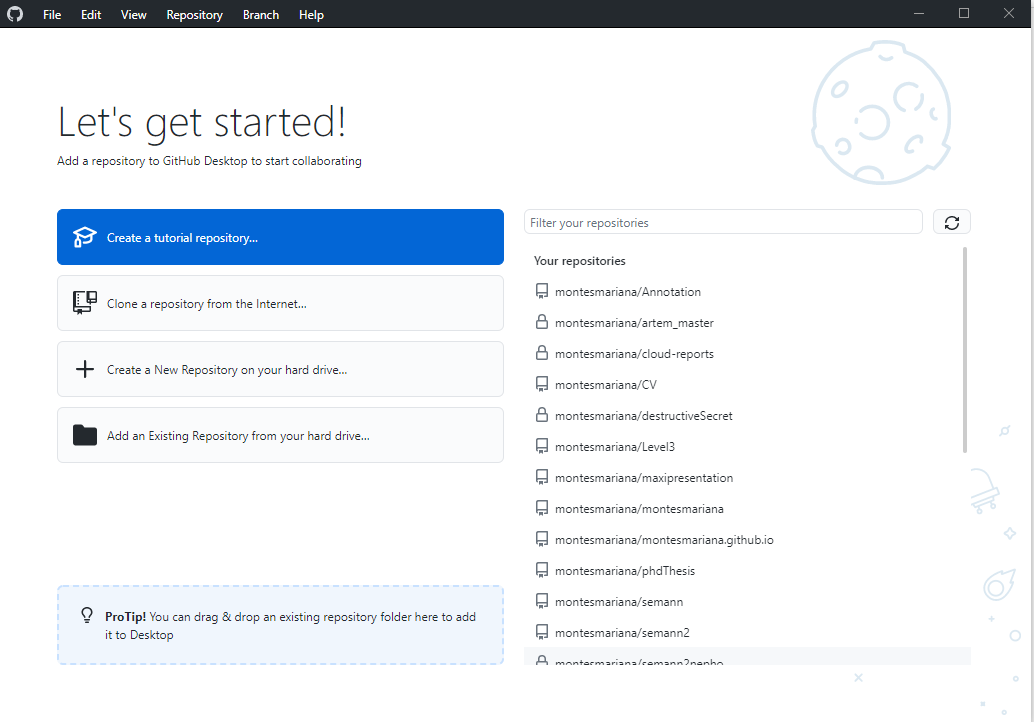 This is the Windows version but it is also available for Mac.
= git clone
= git init
I used this for quite a while before I was comfortable enough with the command line (for which I used the cheatsheet a lot).
GitHub Desktop
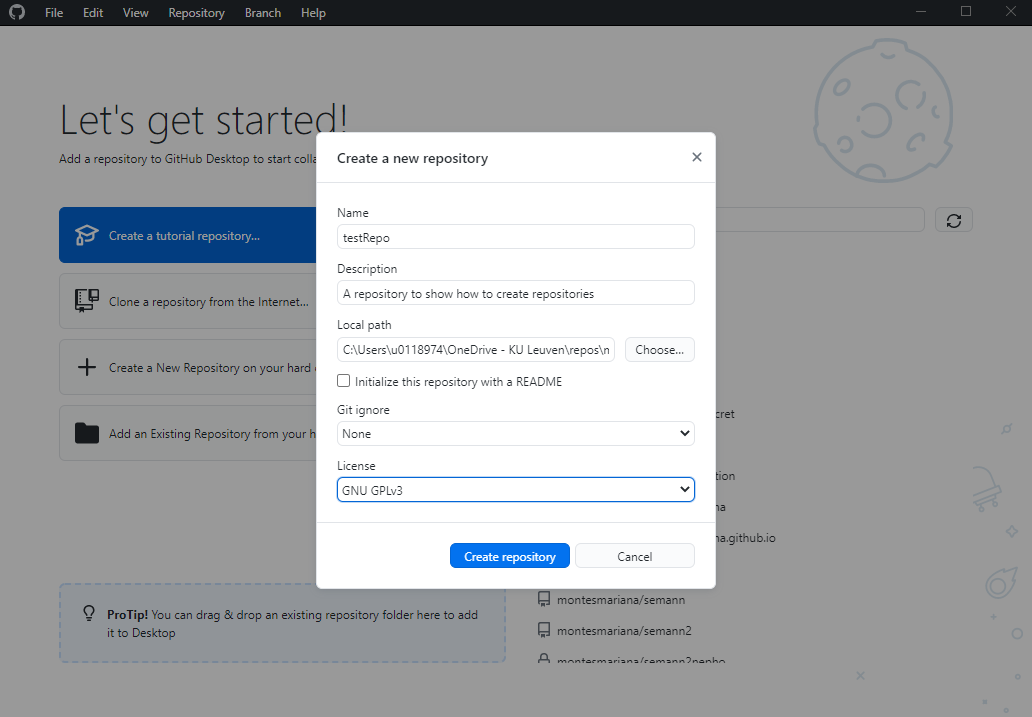 name of the repository
location in your computer
create a README file
license (‘copyright’)
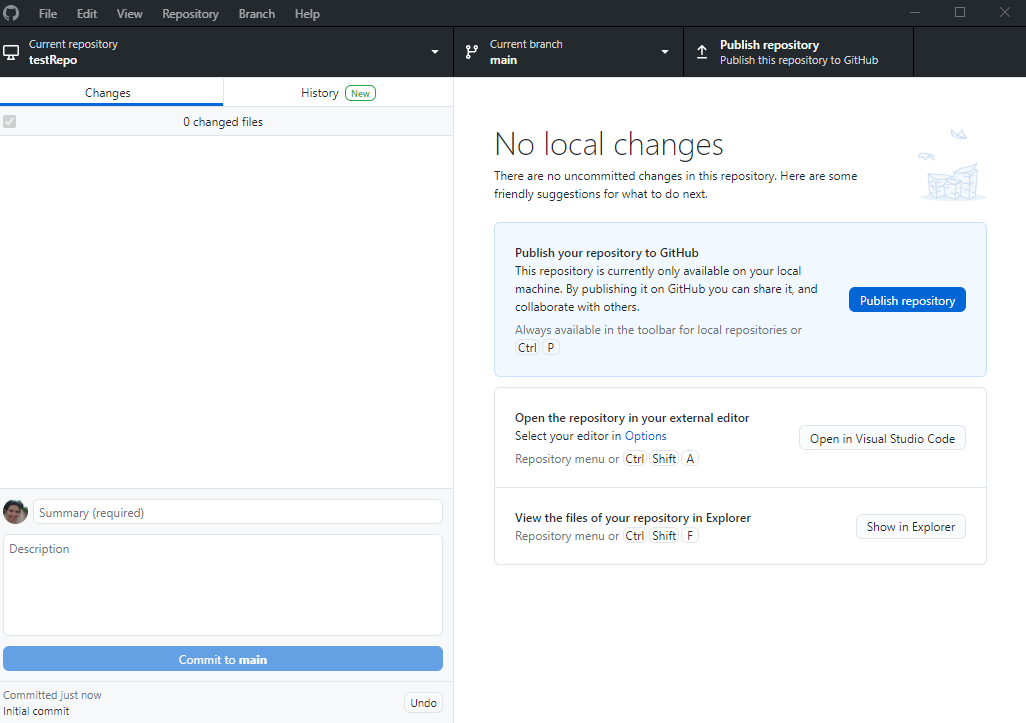 name of the repository
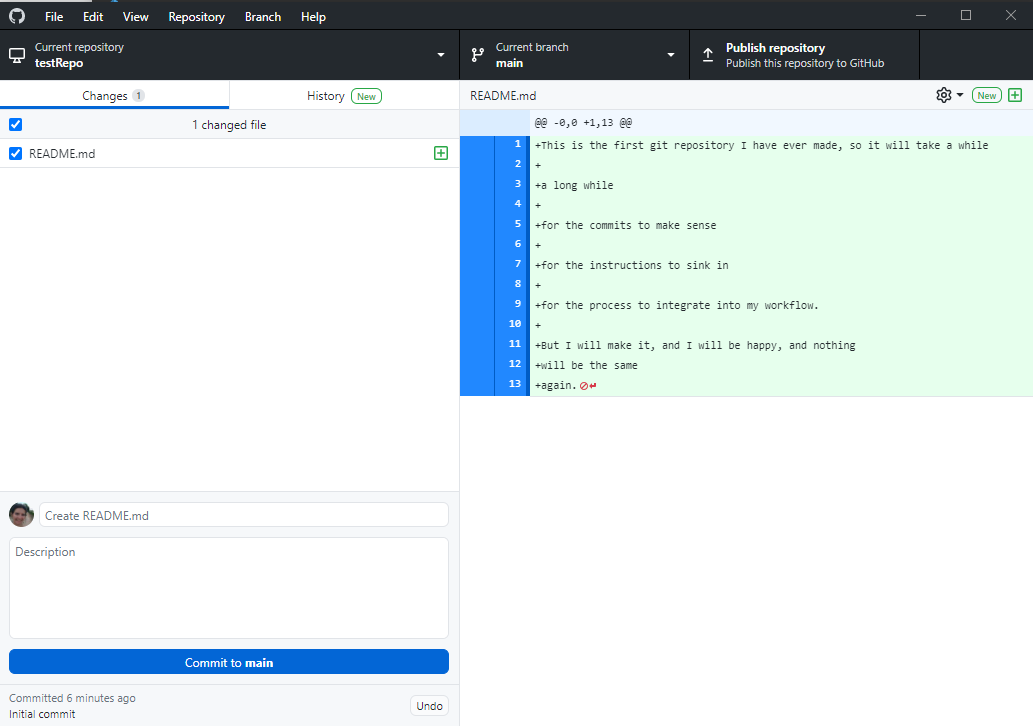 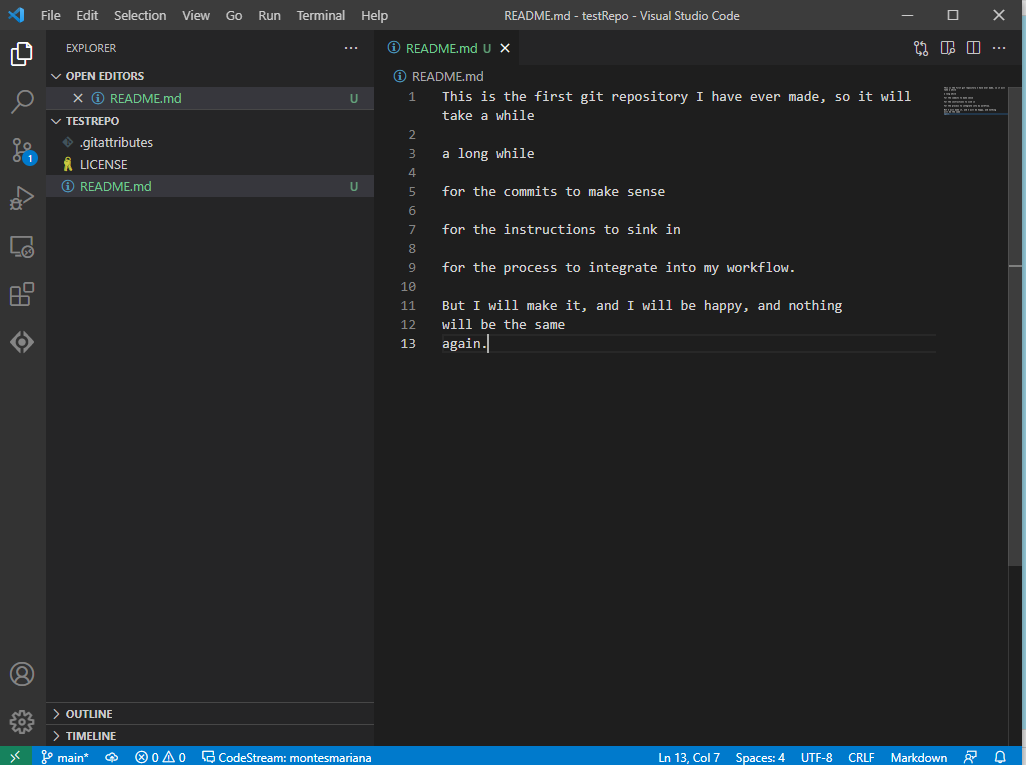 git add README.md
git commit –m “Create README.md”
After committing
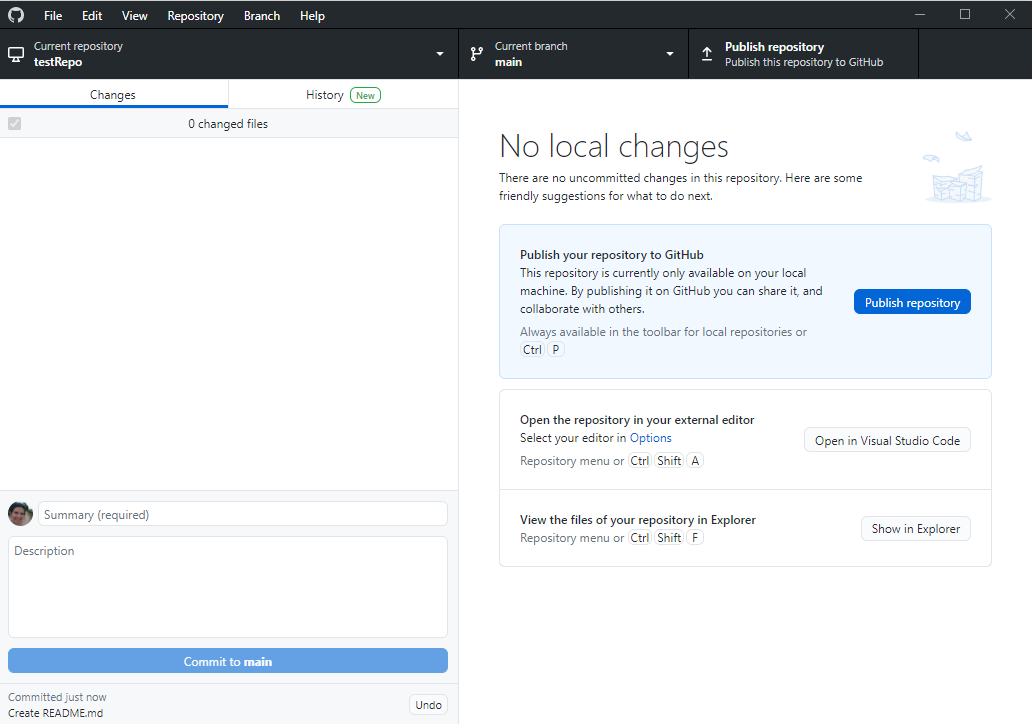 git push
After publishing (= pushing)
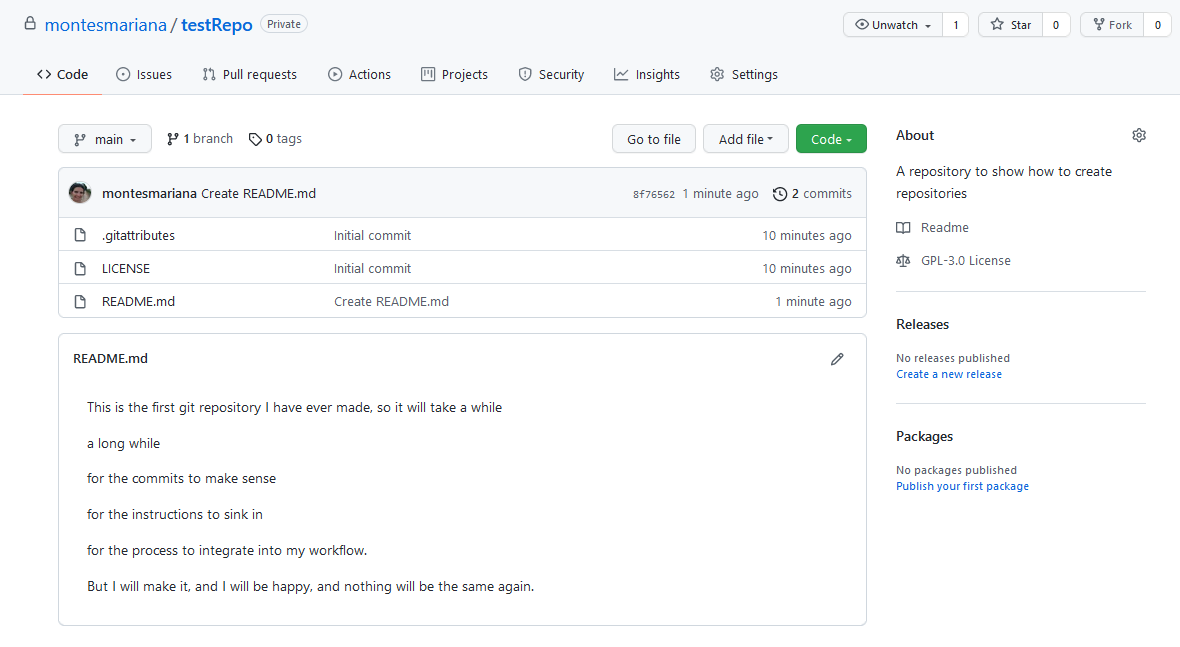 Sharing: make public or invite other users
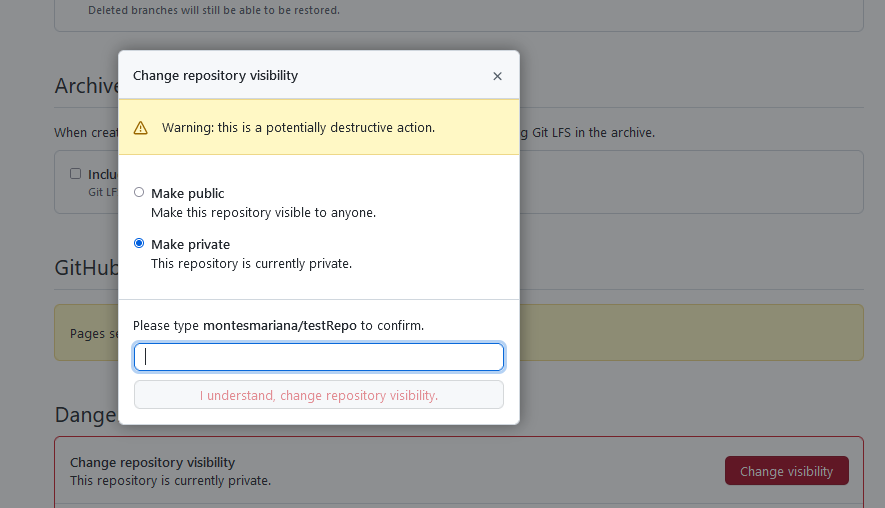 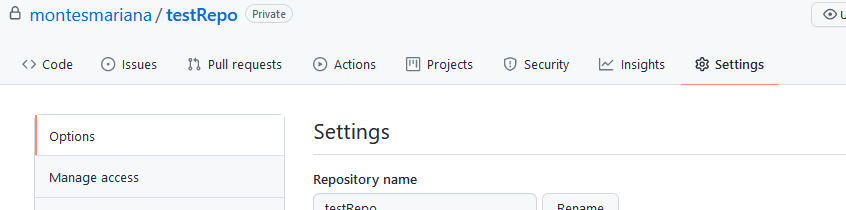 The other side of sharing: cloning & forking
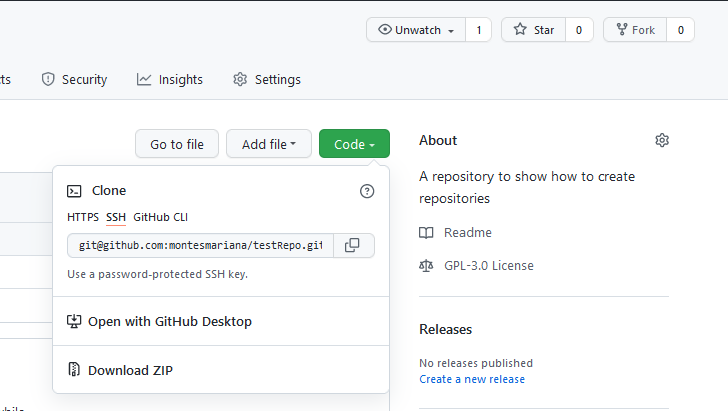 The never-ending cycle: pulling/fetching
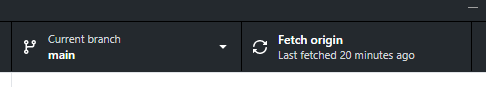 “Fetch origin” in Github Desktop, “git pull” in console...
Before staging/committing/pushing changes, pull to update your version
especially if you collaborate
And that’s it!
Git(Hub) & R Studio
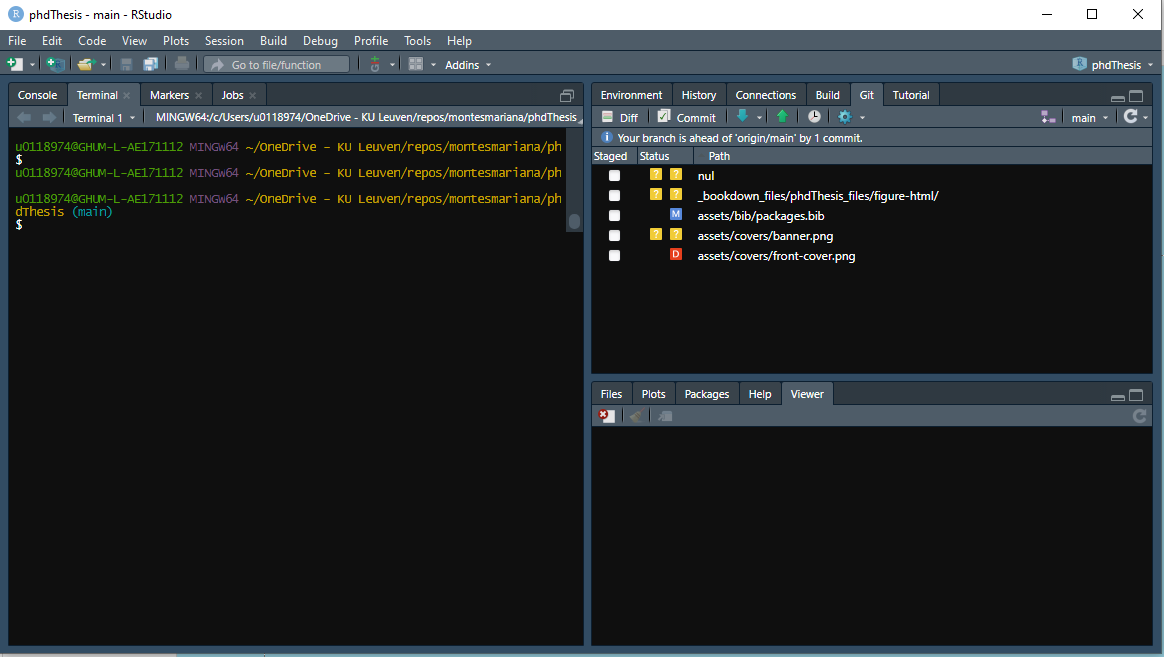 Git(Hub) & VS Code
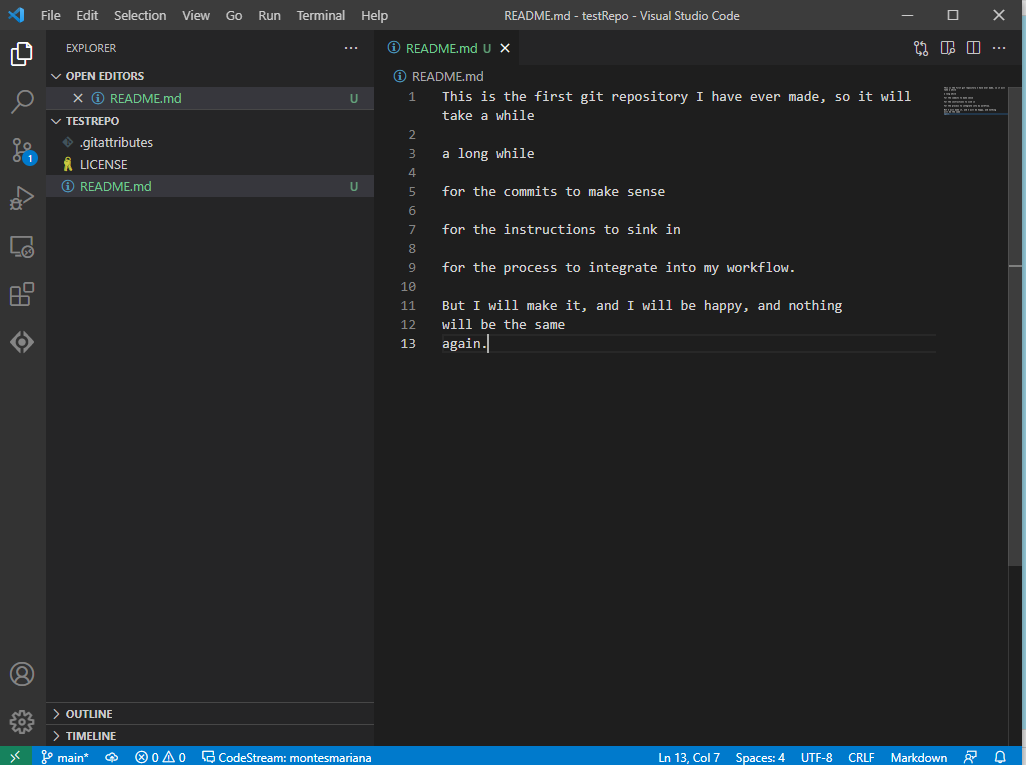 GitHub pages
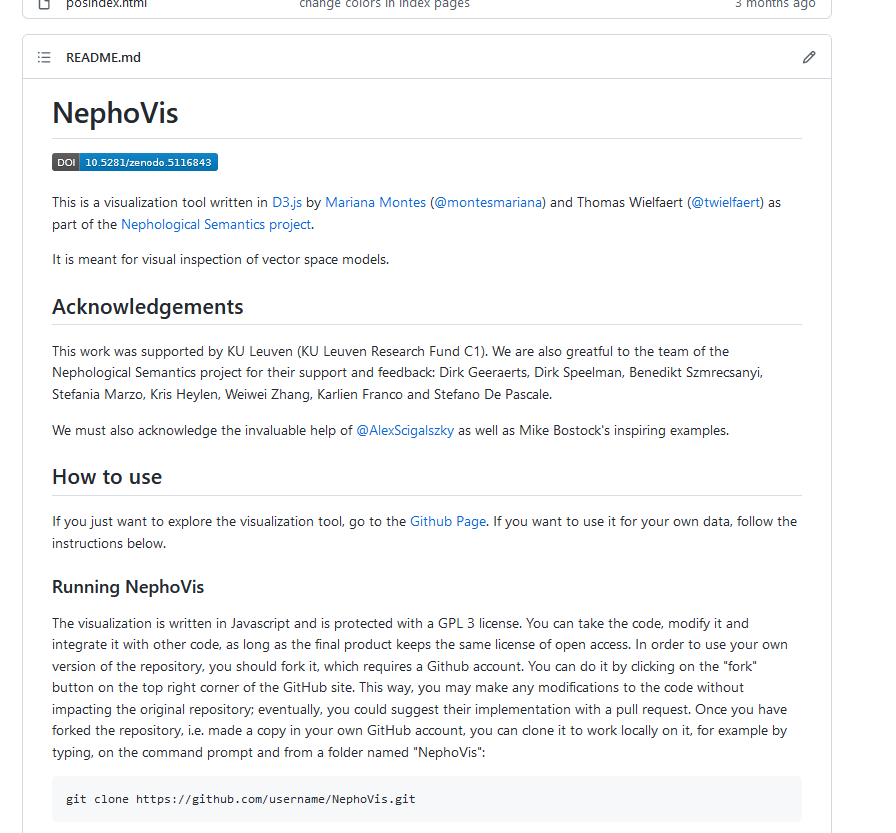 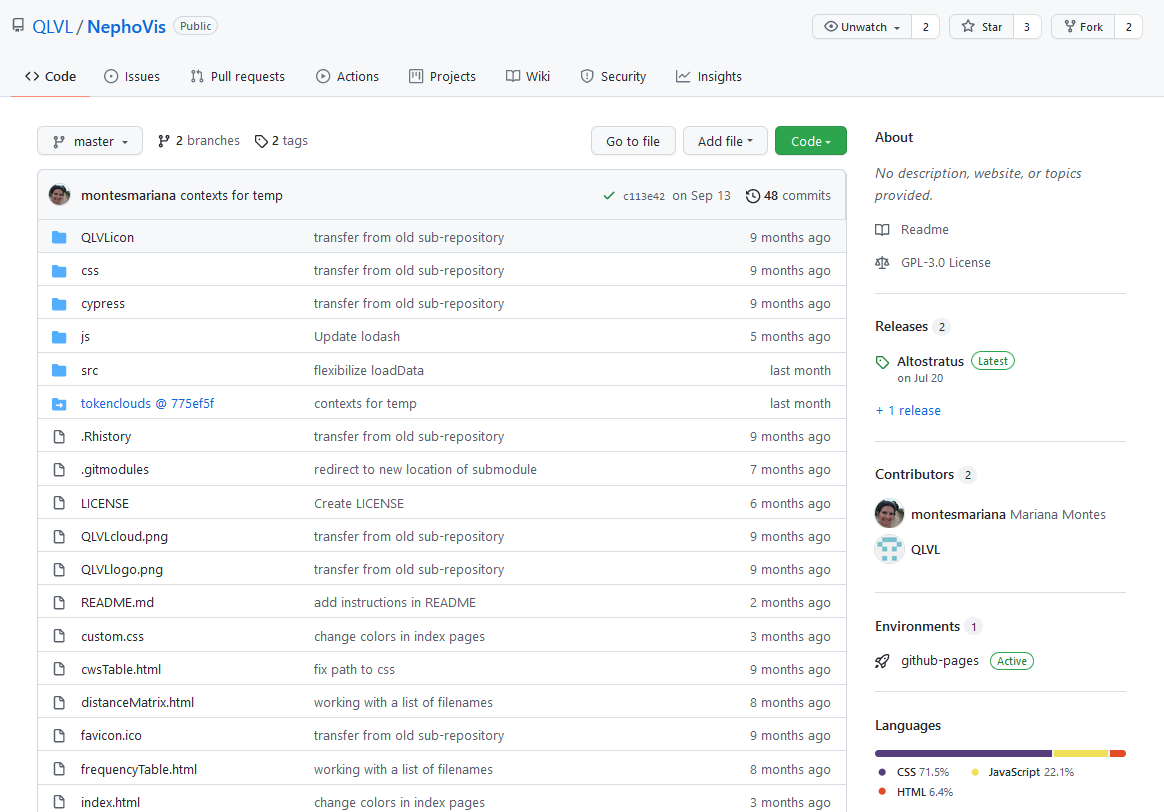 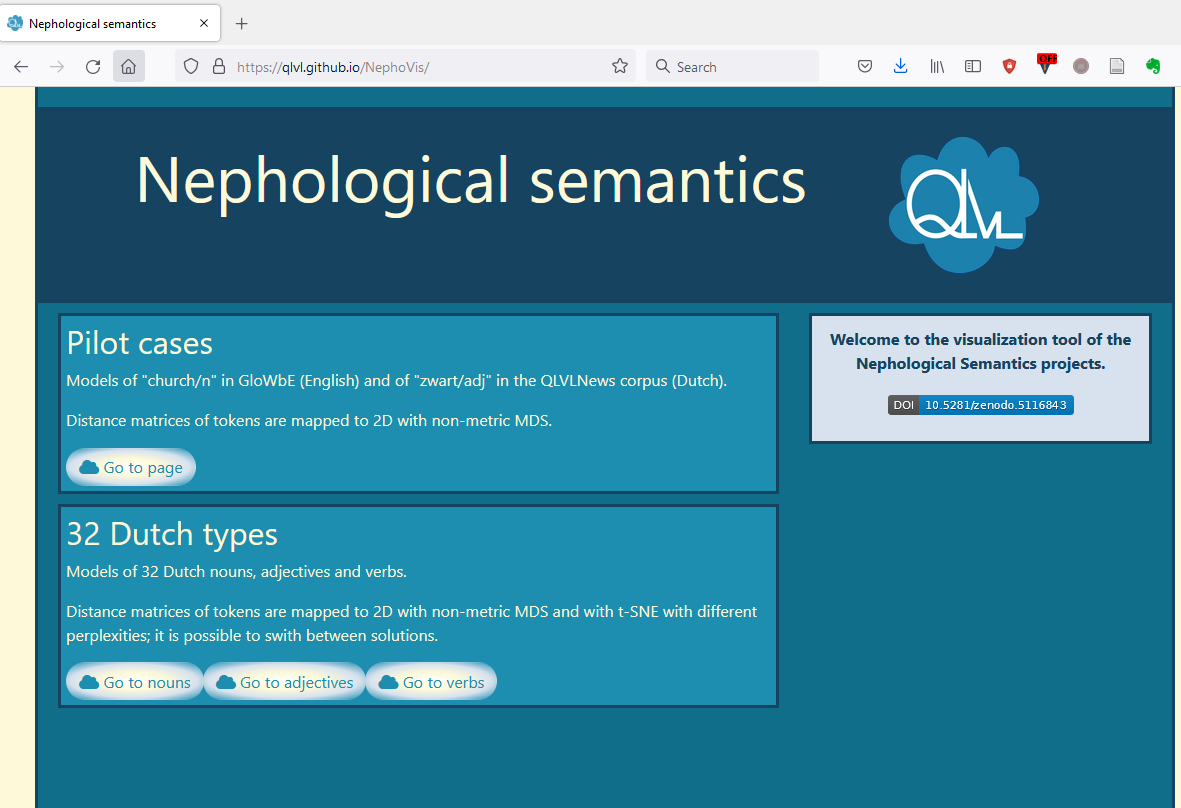 Zenodo: citing with DOI
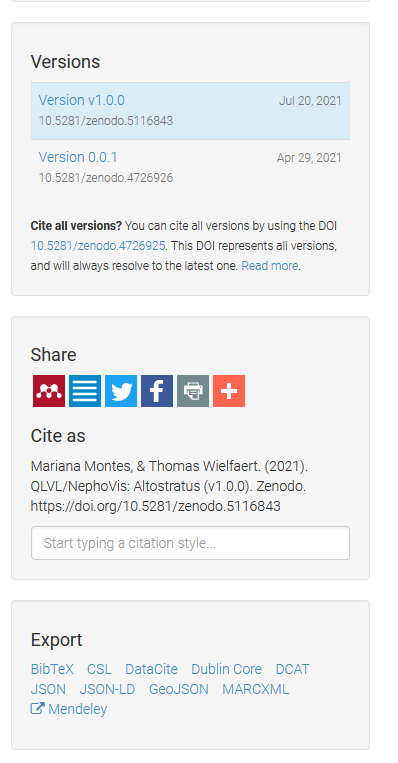 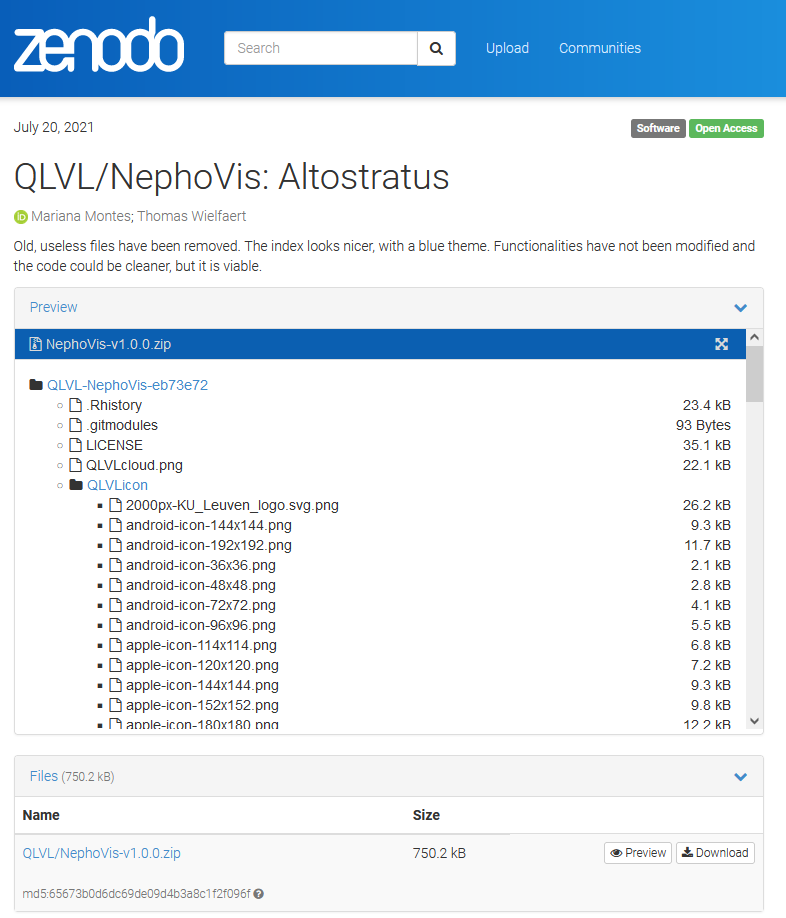 Add a .cff file to make your work citable
+ bookdown (also blogdown, xaringan...)
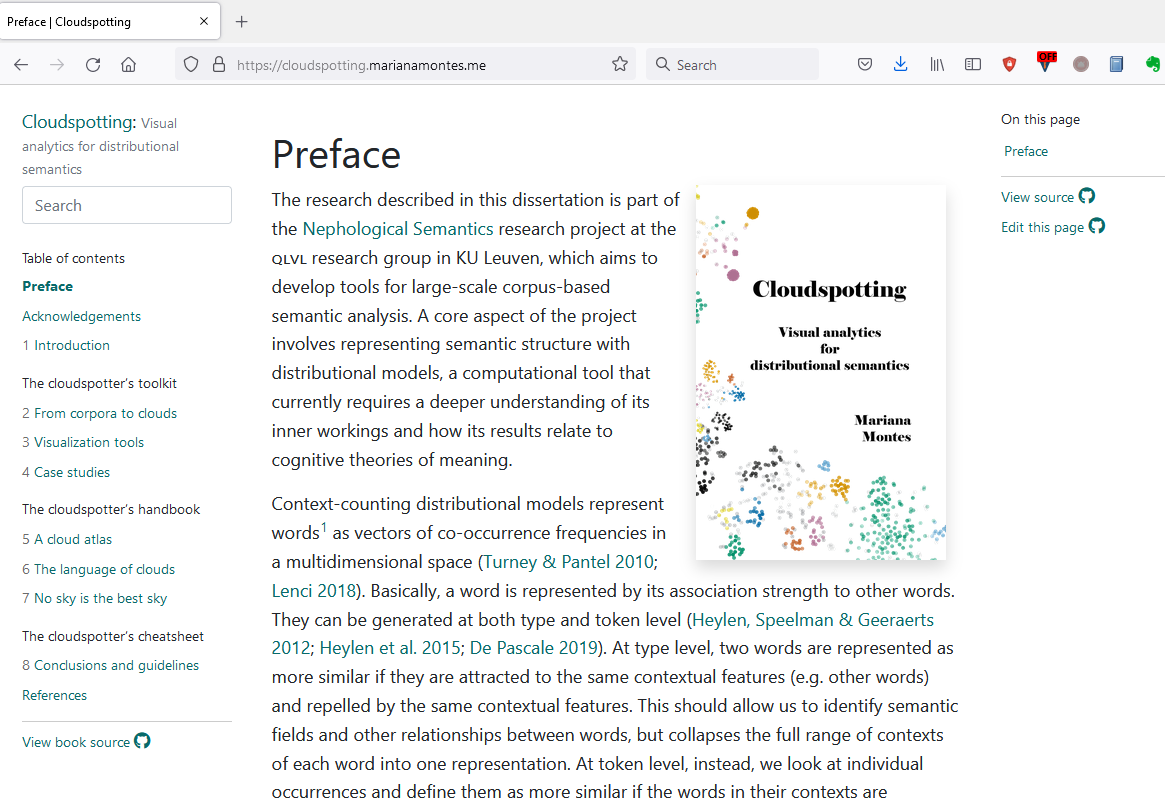 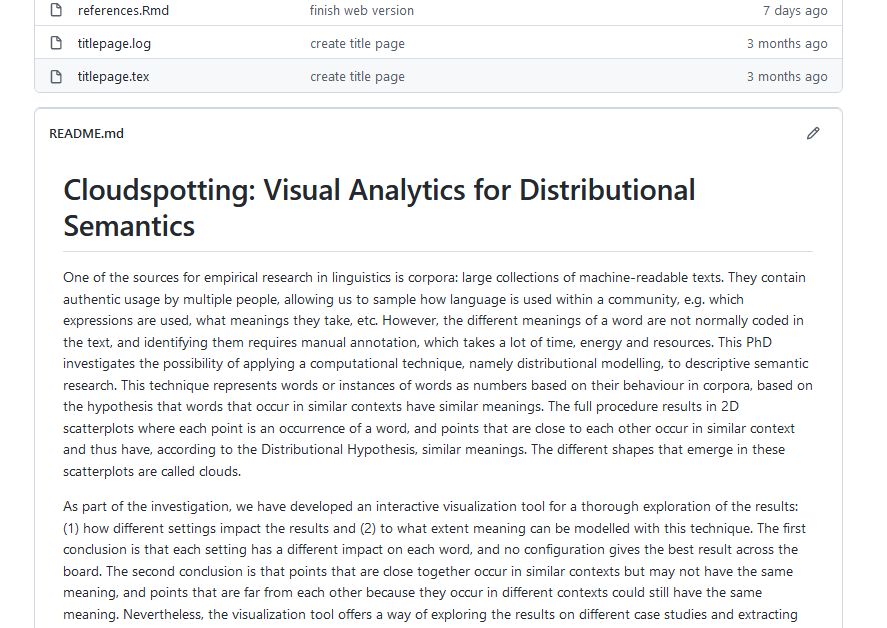 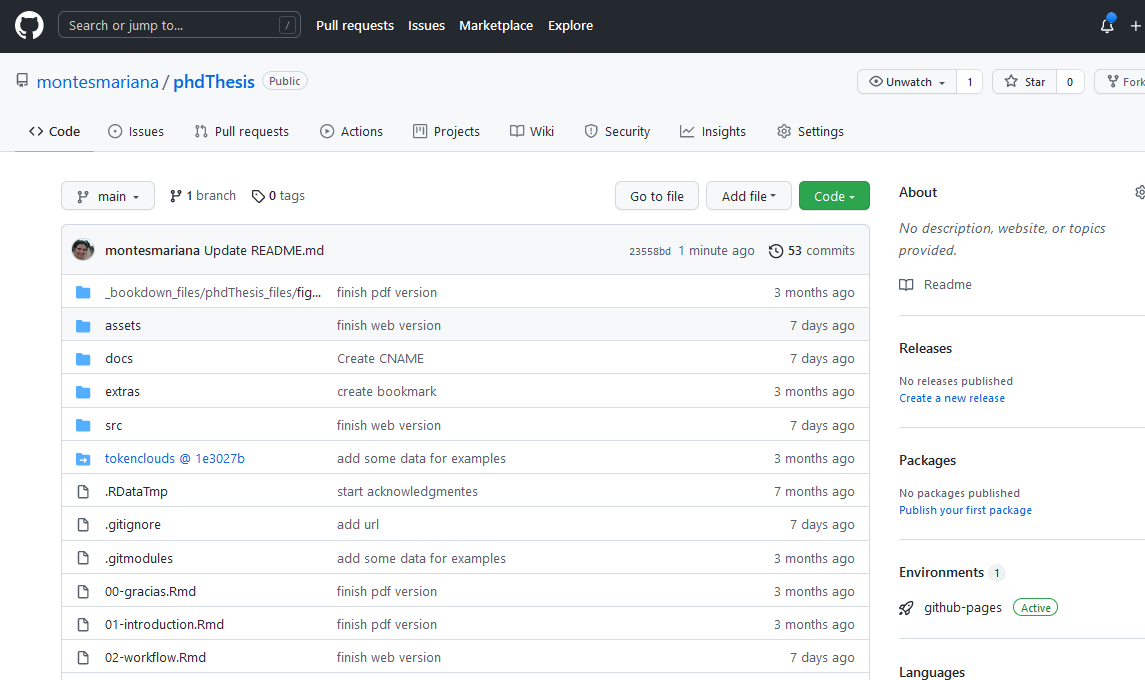 Community
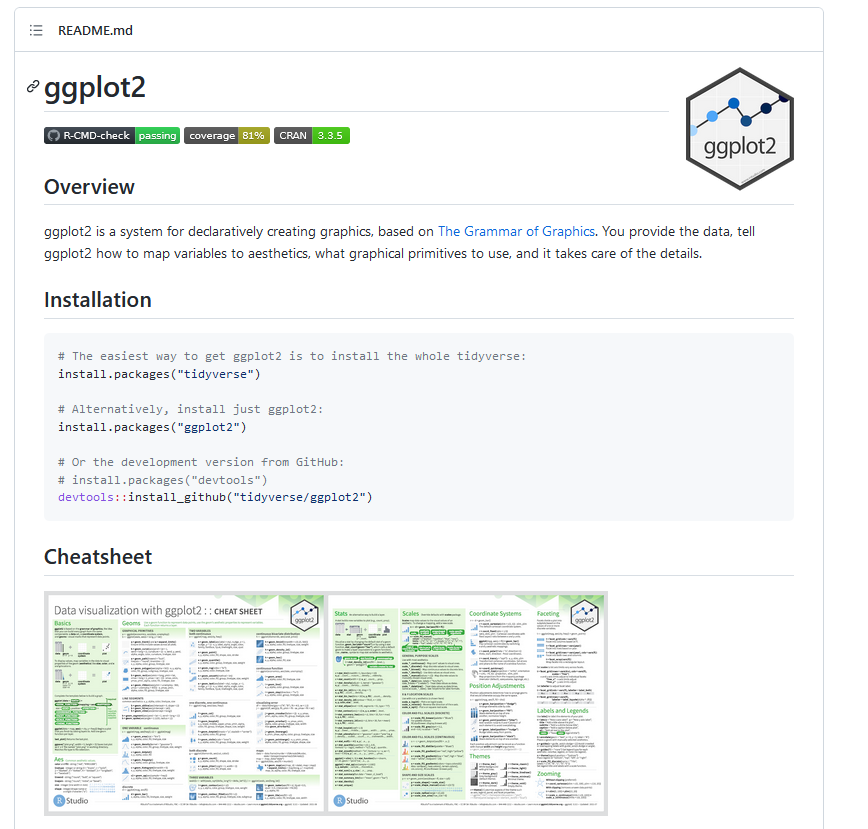 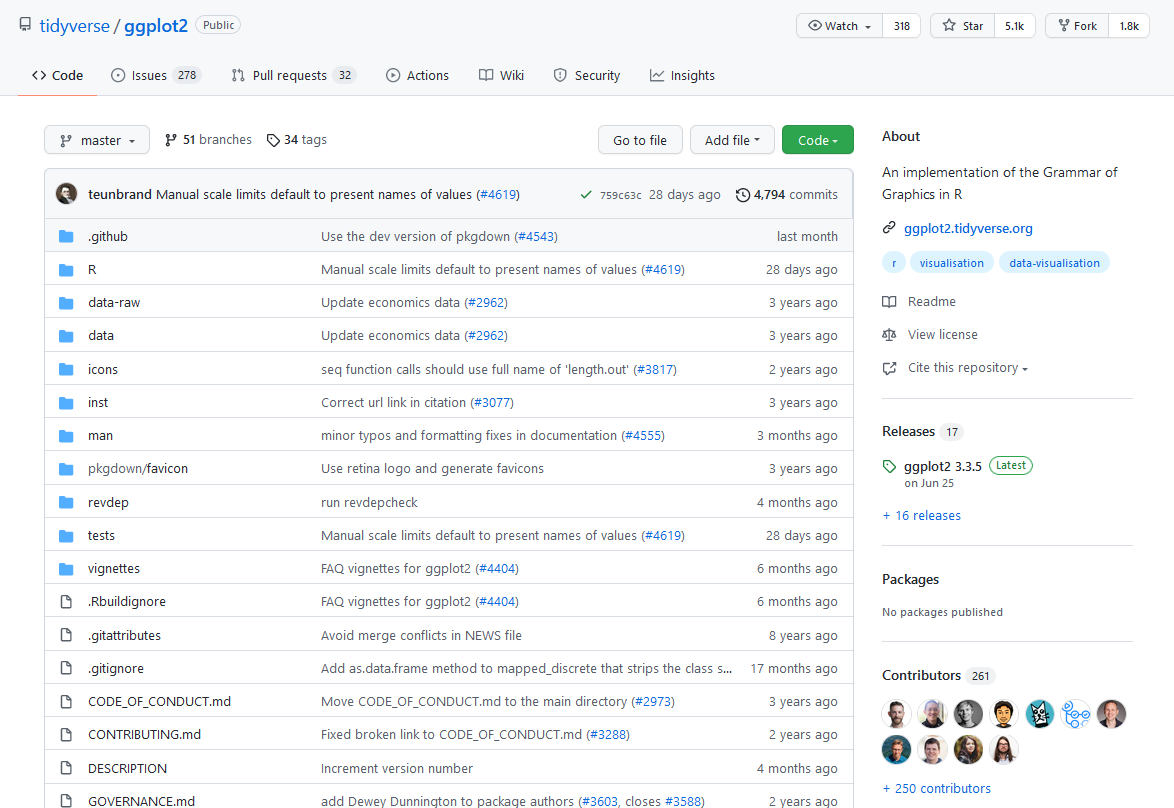 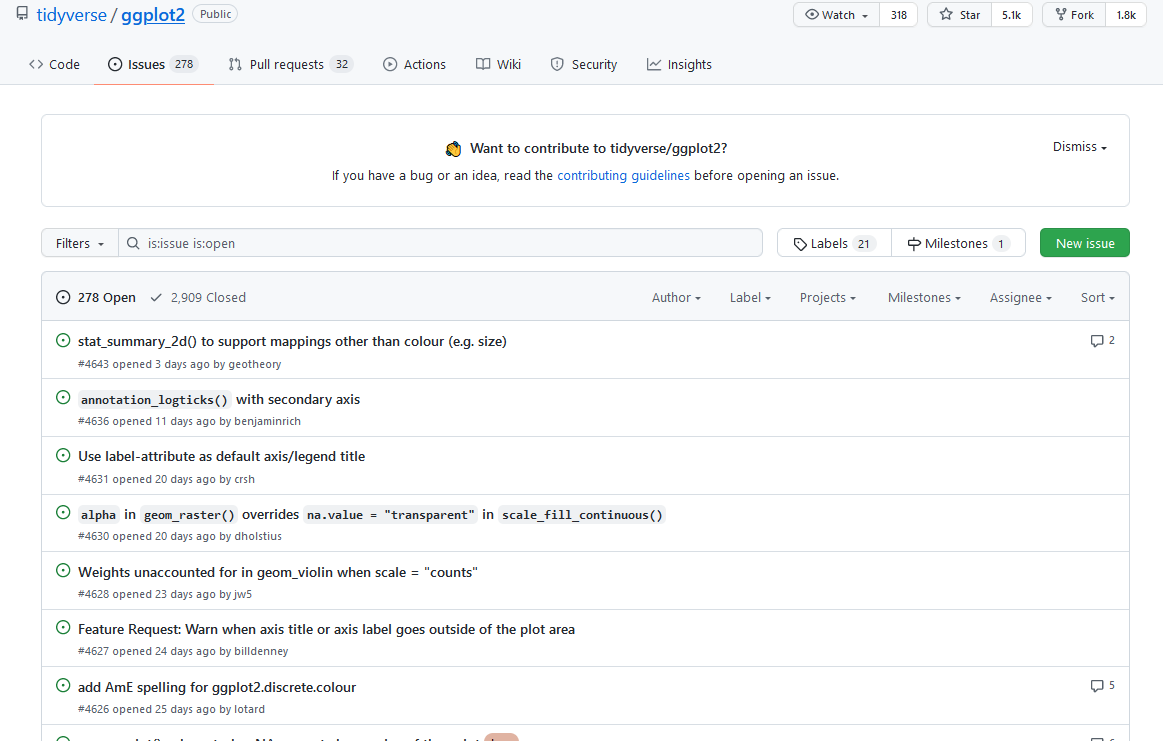 I wish I had felt more comfortable interacting with developers, commenting packages...